Straling
Hoofdstuk 5: Natuurkunde Overal (vwo 4)
Straling
Bij gevaren van straling zijn 2 aspecten belangrijk
doordringend vermogen: hoe ver de straling in een voorwerp kan komen
ioniserend vermogen: kan de straling elektronen uit een atoom verwijderen

Welke soorten straling zijn er?
Elektromagnetisch straling
Radioactieve straling
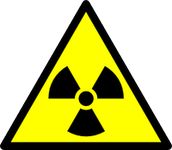 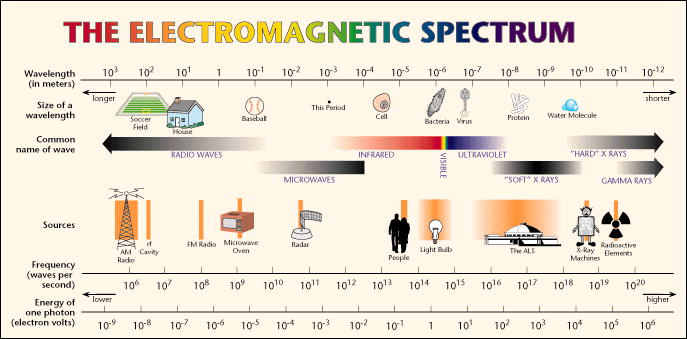 Elektromagnetische straling
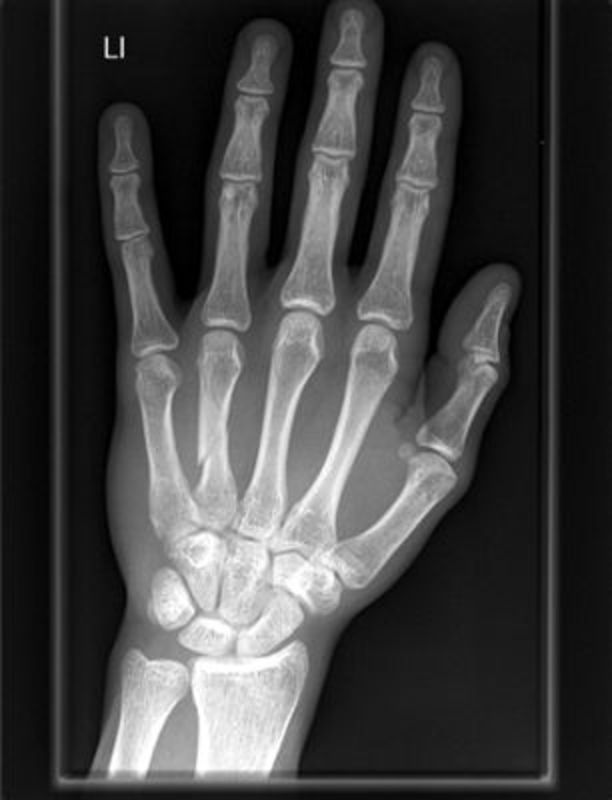 verplaatst zich met de lichtsnelheid c
energie is omgekeerd evenredig met de golflengte (korte golven hebben meer energie dan lange golven)
doordringend en ioniserend vermogen hangt af van de energie

Röntgen en gammastraling (γ) hebben een (groot) doordringend én ioniserend vermogen
UV alleen doordringend vermogen
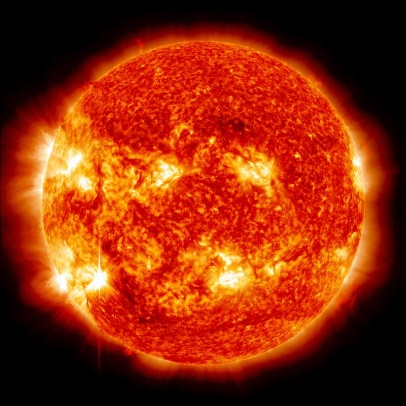 Radio-activiteit
Radio-actieve atomen/kernen (niet stabiele atomen) zenden ioniserende straling uit
de vormen zijn: α, β en γ
α en β- straling is geen elektromagnetisch straling
het doordringend vermogen van α en β is niet erg groot
het ioniserend vermogen van α en β is wel groot (α het grootst)
α, β en γ komt uit de atoomkern; Röntgen uit de elektronenwolk

Bij besmetting krijg je radioactieve atomen binnen
Bij bestraling krijg je ioniserende straling binnen
Golven of deeltjes
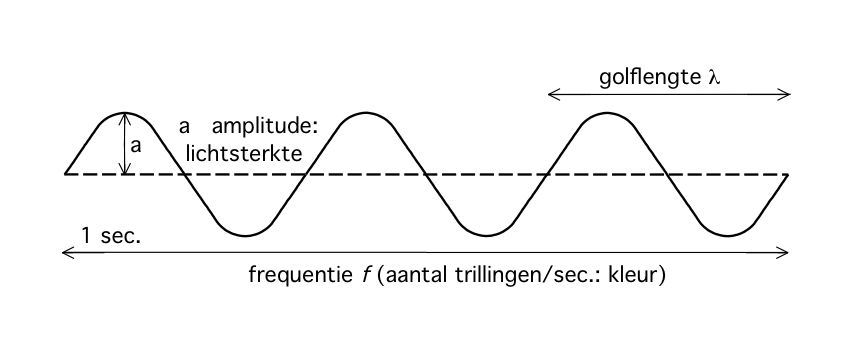 Soms kun je licht opvatten als een golf



Soms kun je licht opvatten als een deeltje: foton
Bij dit hoofdstuk gaan we Röntgen- en gammastraling als deeltjes opvatten
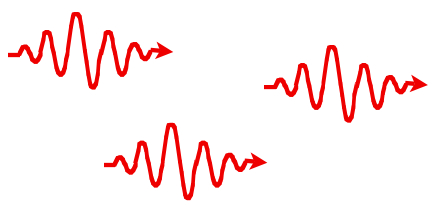 Huiswerk
6, 8, 10, 11
Isotopen
Waterstof
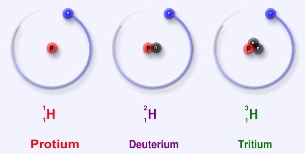 -straling
https://www.youtube.com/watch?v=pewTySxfTQk
--straling
+-straling
-straling
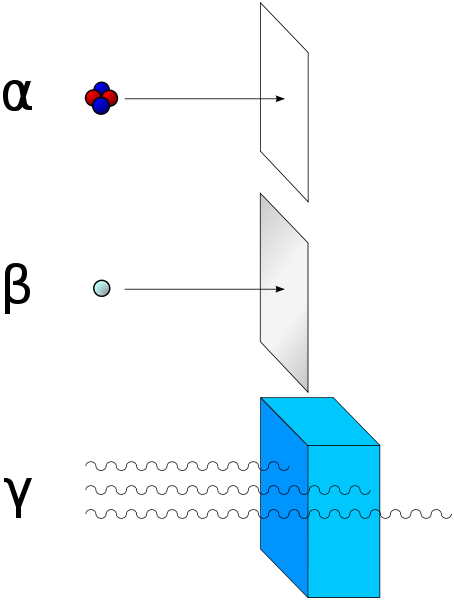 papier



metaalfolie



lood
Binas tabel 25
kernreactie -straler
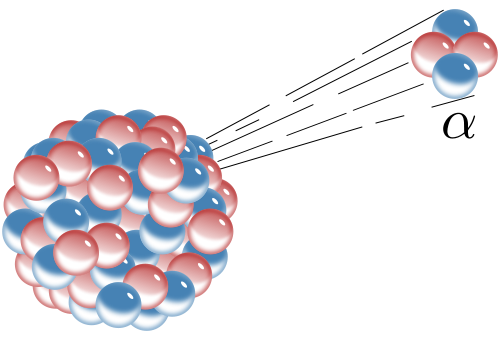 kernreactie --verval
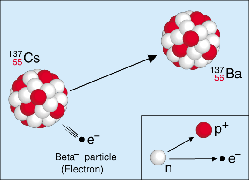 kernreactie +-verval
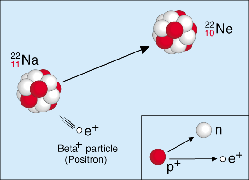 K-vangst
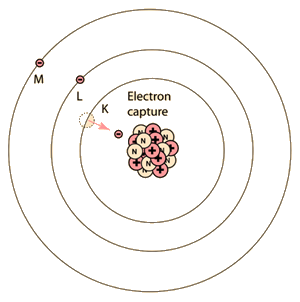 Kernreactie g-straling
Een g-deeltje heeft geen massa en ook geen lading. 
De kern die een g-deeltje uitzendt verandert dus niet, hij verliest alleen energie in de vorm van een licht-deeltje
Een radioactief atoom zendt nooit alleen g-straling uit, maar altijd in combinatie met een andere vorm (α of β)
Huiswerk
15, 16, 18-20, 22, 25 (2 lessen)
Dracht van straling
Dracht = afstand die een deeltje aflegt voordat het ongevaarlijk is geworden

Hoe groter het deeltje des te kleiner de dracht 
α-deeltje heeft de kleinste dracht
Hoe groter de energie des te groter de dracht
Hoe dichter de stof des te kleiner de dracht
de dracht in lood is kleiner dan in beton
Energie
Bij α en β-straling hebben we het over bewegingsenergie
Bij fotonen (γ en Rö) over energiepakketjes

Nieuwe eenheid van energie: eV (elektron Volt)
één elektronVolt is de energie die een elektron wint als het een spanning van 1 Volt doorloopt
1 eV = 1,602.. ∙ 10-19 J
1 MeV = 1,602.. ∙ 10-13 J
Halveringsdikte d1/2
Bij röntgen en gamma-straling gebruiken we halveringsdikte
Na één halveringsdikte is de intensiteit met de helft afgenomen

Bijvoorbeeld d1/2 = 2 cm
Toepassingen van straling
Opwekken van elektriciteit  kerncentrale
Voedselconservering  doden van schadelijke bacteriën 
Industrie   b.v. bepalen van de dikte van b.v. tapijt
Gezondheidszorg  röntgenfoto, opsporen van tumoren, vernietigen van tumoren
Huiswerk
31, 32, 35, 36
Halveringstijd of halfwaardetijd
Dit is de tijd (symbool t½) waarna van de oorspronkelijke hoeveelheid deeltjes (N) nog precies de helft over is
bijvoorbeeld: t½ = 12 jr.
formule
voorbeeld 1
voorbeeld 2
Na hoeveel tijd is er nog 12,5% van de atomen niet vervallen?

Uitwerking:

12,5% = 1/8 deel 
1/8 = (1/2)3
Er zijn dus 3 halveringstijden verstreken: 3 x 15 = 45 uur
voorbeeld 3
Activiteit A
vervolg activiteit
Kwadratenwet
De intensiteit van de straling neemt af als de afstand tot de bron groter wordt.
Er geldt:
afstand tot de bron 2x zo groot 
intensiteit 4x zo klein
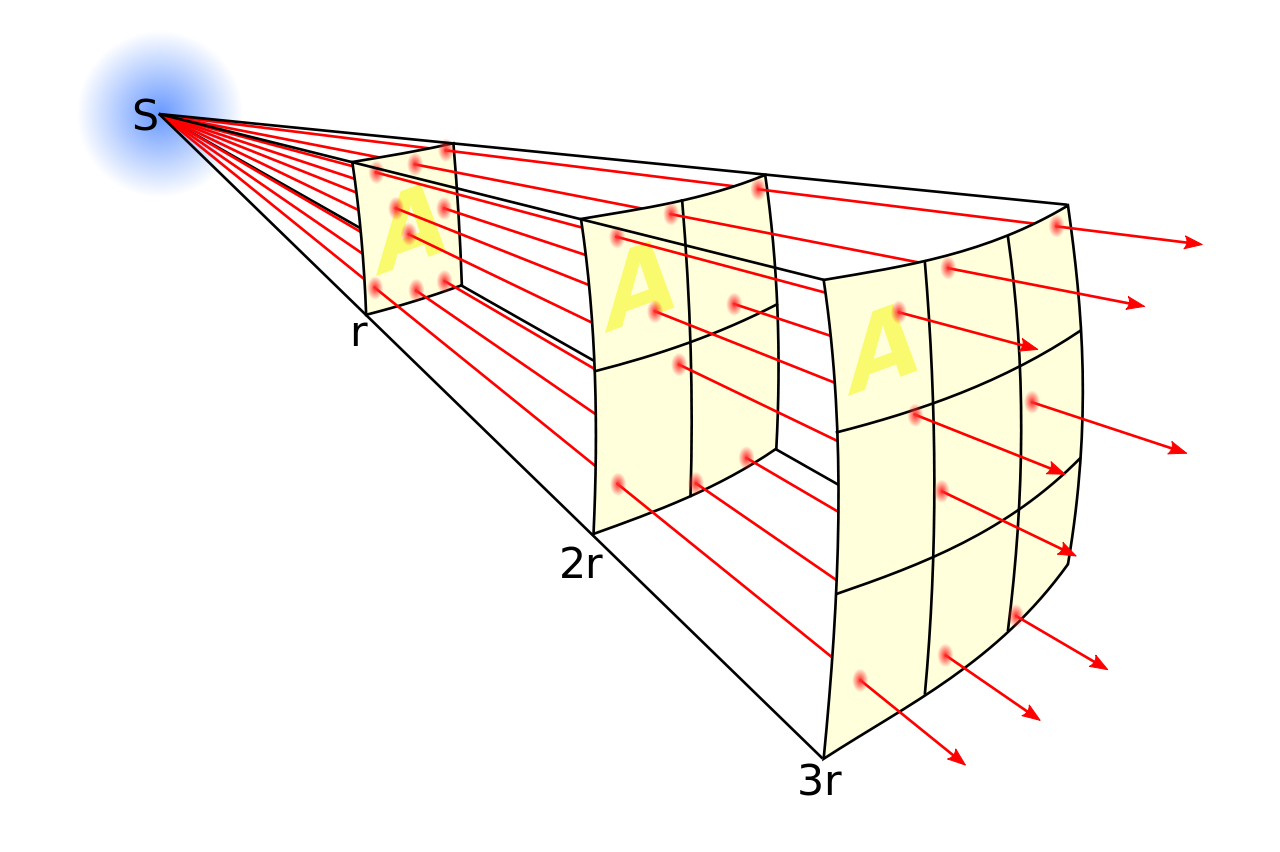 Huiswerk
maken 41-44
maken 45-47,
Effecten van straling
Voorbeeld
Een soldaat (m=80 kg) heeft stof deeltjes met U-238 ingeademd. Het U-238 heeft een activiteit van 50 Bq
Bereken de stalingsdosis in één jaar.

Zoek op hoeveel energie vrijkomt bij één verval (Binas 25): 4,18 MeV
Omrekenen naar joule: 4,18 x 1,602 ∙ 10-13 = 6,69 ∙ 10-13 J
Bereken de energie in één seconde: A ∙ E(α) = 50 ∙ 6,69 ∙ 10-13 =3,34 ∙ 10-11 J
Bereken de energie in één jaar: 365 x 24 x 3600 x 3,34 ∙ 10-11 = 1,06 ∙ 10-3 J
Bereken de dosis: D = E/m = 1,06 ∙ 10-3 / 80 = 1,3 ∙ 10-5 Gy
Equivalente Dosis H
Bij dezelfde dosis blijkt -straling 20x schadelijker te zijn dan -straling. 

Daarom wordt ook vaak gewerkt met dosisequivalent of equivalente dosis H (in Sievert (Sv)): 

H = wR  D 

wR is een stralingsweegfactor; wR() = 20 en wR() = 1
vervolg
Het gemiddelde jaarlijkse dosisequivalent ten gevolge van achtergrondstraling ligt rond de 2,5 mSv? (afhankelijk van de plaats op aarde). 
Ter vergelijking: een röntgenfoto levert een totaal dosisequivalent van 0,1 tot 1,0 mSv, een CT-scan levert al gauw zo'n 10 mSv op
zie ook tabel Binas tabel 27G en 27H
Effectieve totale lichaamsdosis E
Effectieve lichaamsdosis gebruiken we omdat: 
sommige organen meer straling ontvangen dan andere
sommige organen zijn gevoeliger voor straling dan andere (veel celdelingen)

Totale lichaamsdosis is het gewogen gemiddelde van alle equivalente dosissen per orgaan
Elk orgaan heeft zijn eigen “gewicht” wT (Overal tabel 5.32)
Voorbeeld
Door bestraling worden de longen, lever en botten getroffen. De longen met 700 mSv, de lever met 70 mSv en de botten met 300 mSv

Bereken de effectieve totale lichaamsdosis E

Oplossing:
gewichten wT opzoeken: long = 0,12; lever = 0,05; botten = 0,01

E = 0,12 x 700 + 0,05 x 70 + 0,01 x 300 = 18,5 mSv
Huiswerk
maken 52 - 55
maken 59, 60, 61, 63